Université Khemis-Miliana
Département des Sciences de la Terre
Filière Géologie Appliquée 
Option : Géotechnique

Cours : 2ème Année Master
Géologie de l’Ingénieur & Géotechnique


Chapitre II : Pathologies des sols  
Retrait-Gonflement des argiles, stabilisation et perturbation du traitement


Présenté par :
Dr. H. GADOURI, Université DB-KM
Cours de 2ème Année Master – Université DBKM                               E-mail: hamid_gadouri2000@yahoo.fr   (01)
Plan de travail
Introduction   
  1-  Définition de bases;
  2-  Classification des argiles;
  3-  Phénomène du gonflement à l’échelle microscopique; 
  4- Capacité d’échange cationique (CEC);
  5- Stabilisation des sols gonflants aux liants hydrauliques;
  6- Élément potentiellement perturbateurs du traitement de sols ;
  7- Mécanismes de perturbation des sols traités aux L.H ;
   Conclusion
Cours de 2ème Année Master – Université DBKM                               E-mail: hamid_gadouri2000@yahoo.fr   (02)
Introduction
Comme il existe un grand nombre de types de sols, il est nécessaire de décrire et de classer les sols dans des groupes qui définissent les caractéristiques acceptées et admises par tous les spécialistes de sols en géotechnique. Toute connaissance sur le comportement des sols commence par une classification logique et systématique des sols. De plus, la classification des sols facilite la communication entre ingénieurs et professionnels de sols.

       Au sujet de la classification des sols, Terzaghi (1927) écrit : Si les sols de fondation d’un bâtiment subit des tassements important faisant apparaitre des fissures dans les murs de fondation, la raison de ces tassements excessifs est due à la compressibilité élevée des sols de fondation. La vitesse de tassement du sol dépend de son coefficient de perméabilité. Plus le sol est perméable, plus sa consolidation est rapide. Donc, si on veut décrire les propriétés des sols, leur compressibilité et perméabilité doivent être déterminées et exprimées selon des procédures et des termes standards d’où la classification des sols.
Cours de 2ème Année Master – Université DBKM                               E-mail: hamid_gadouri2000@yahoo.fr   (03)
1-  Définitions de bases
Qu’est-ce-qu’une argile ?
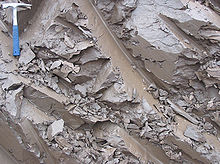 Composée en générale, de Silicates d’aluminium plus ou moins hydratés
Est une roche sédimentaire
L’argile
Feuilletée
(Phyllosilicates)
Qui explique
Leur plasticité
Ces silicates
Présentent Une structure
Fibreuse (Sépiolite et Palygorskite)
Leurs qualités d'absorption.
Qui explique
Remarque : En géotechnique, on désigne par argile les matériaux de granulométrie inférieure à 4 µm, mais entre 4 et 63 µm, on parle de limon.
Cours de 2ème Année Master – Université DBKM                               E-mail: hamid_gadouri2000@yahoo.fr   (04)
1-  Définition de bases
Qu’est-ce-qu’un tétraèdre et un octaèdre ?
Un octaèdre est l’union de huit triangles qui forment  six têtes (fig. 02).
Un tétraèdre est l’union de quatre triangles formant quatre têtes (fig. 01).
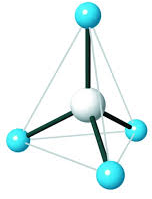 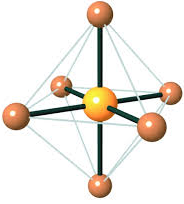 Centre
Têtes qui se positionnent  autour du centre.
Fig. 01 : la structure géométrique du tétraèdre
Fig. 02 : la structure géométrique de l’octaèdre
En géotechnique, le tétraèdre et l’octaèdre sont utilisés pour schématiser la structure des minéraux argileux.
Cours de 2ème Année Master – Université DBKM                               E-mail: hamid_gadouri2000@yahoo.fr   (05)
1-  Définition de bases
Quelle est la nature du centre et des têtes qui forment un tétraèdre ou un octaèdre?
Le centre et les têtes sont des noms donnés aux « atomes » qui doivent prendre des positions bien déterminées dans la formation des tétraèdres et des octaèdres.
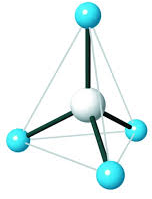 La structure d’un tétraèdre est formée par quatre atomes (têtes) d’oxygène (O2-) ou d’hydroxyle (OH-) et un atome de silicium (Si2+) qui se positionne au centre de cette structure.
Tétraèdre
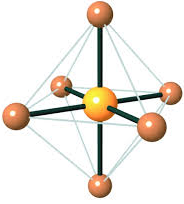 La structure d’un tétraèdre est formée par six atomes (têtes) d’oxygène (O2-) ou d’hydroxyle (OH-) et un atome d’aluminium (Al3+) ou de magnésium (Mg2+) se positionne au centre de cette structure.
Octaèdre
Cours de 2ème Année Master – Université DBKM                               E-mail: hamid_gadouri2000@yahoo.fr   (06)
1-  Définition de bases
Qu’est-ce-qu’une couche tétraédrique et octaédrique ?
Une couche tétraédrique est un assemblage de six tétraèdres qui partageant six sommets entre eux.
Une couche octaédrique est formée par l’assemblage de deux octaèdres qui partagent deux atomes entre eux.
L’ensemble des sommets partagés constitue un assemblage de plan hexagonal (fig. 03).
L’ensemble des atomes partagés constitue un assemblage linéaire (fig. 04).
Ces deux couches sont simplifiée par:
C.T
C.O
Fig. 04 : Couche octaédrique (C.T)
Fig. 03 : Couche tétraédrique (C.T)
Cours de 2ème Année Master – Université DBKM                               E-mail: hamid_gadouri2000@yahoo.fr   (07)
1- Définitions de bases
Qu’est-ce-qu’un feuillet (ou réseau cristallin) ?
Le sommet du tétraèdre SiO4 qui n’est pas dans le plan hexagonal est partagé avec un octaèdre Al(OH)6 ou Al2O6.  
Un feuillet est l’association de couches tétraédriques (T) et de couches octaédriques (O) qui constitue le motif (ou feuillet) du réseau cristallin de chaque argile.
On distingue deux structures feuilletées principales :
2- Structure TOT (Fig.06).
1- Structure TO (Fig.05).
(T)
(O)
(O)
Fig. 05
(T)
(T)
Fig. 06
Cours de 2ème Année Master – Université DBKM                               E-mail: hamid_gadouri2000@yahoo.fr   (08)
1- Définitions de bases
Qu’est-ce-qu’un espace interfoliaire et de quoi s’occupe-t-il ?
(T)
Par définition, un espace interfoliaire est la distance basale qui sépare deux triplets consécutifs T O T (Fig.07).

Remarque : 1A° = 10-10m
(TOT)
(O)
(T)
La distance « C » d’un feuillet à l’autre peut avoir 7A°, 10A° ou 14A°
Espace interfoliaire
Ça peut être une molécule d’eau qui est responsable du gonflement de certains types d’argiles.
 Ça peut être aussi un ion interfoliaire résiduel (ex: K+) ou acquis lors du traitement des sols suite à l’échange cationique.
(T)
(TOT)
(O)
(T)
Fig. 07 : Schéma montrant l’espace interfoliaire et l’espace « C » entre deux feuillés TOT
Cours de 2ème Année Master – Université DBKM                               E-mail: hamid_gadouri2000@yahoo.fr   (09)
2-  Classification des argiles
Les argiles sont classées en trois grandes familles selon l’épaisseur des feuillets
7 A°
10 A°
14 A°
Ces feuillets correspondent à un nombre de couches d’oxydes
Tétraédriques (Si)
Octaédriques (Al, Ni, Mg, Fe2+, Fe3+, Mn, Na, K, ...).
L'interstice entre feuillets peut contenir de l‘eau ainsi que des ions (anions ou cations)
Il en résulte des variations de la distance entre feuillets, et donc des variations dimensionnelles macroscopiques de l'argile quand elle s'hydrate (dilatation ou gonflement) ou s'assèche (contraction ou retrait) pouvant provoquer des fissures.
Cours de 2ème Année Master – Université DBKM                               E-mail: hamid_gadouri2000@yahoo.fr   (10)
3- Phénomène du gonflement à l’échelle microscopique
Quels sont les principaux minéraux argileux et comment peut-on expliquer le mécanisme du gonflement ?
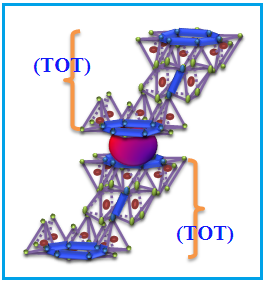 T
T
Le réseau cristallographique d’une montmorillonite, illite et vermiculite
Le réseau cristallographique d’une Kaolinite
Forces de liaison très faibles
O
O
T
T
O
O
T
T
La pénétration de molécules d’eau entre les feuillets provoque le gonflement
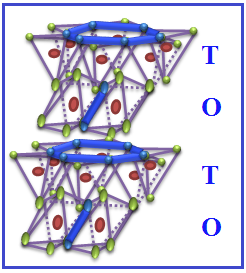 Forces de liaison très fortes
Une molécules d’eau ne peut pénétrer entre les feuillets donc, pas de gonflement
Cours de 2ème Année Master – Université DBKM                               E-mail: hamid_gadouri2000@yahoo.fr   (11)
4- Capacité d’échange cationique (CEC)
Qu’est-ce-qu’une CEC et quels sont les facteurs favorisant son existence ?
La CEC est la capacité d’échange cationique qui dépend de deux types de charges :
Des  charges variables négatives qui se localisent en bordure des argiles et dépendant du PH du sol
Des  charges permanentes négatives générées par la substitution entre les différents atomes formant la couche tétraédrique ou octaédrique.
À haut pH, les hydroxyles se déprotonent, la surface est globalement négative (O2-). On parle alors ici de charges variables.
À bas pH, les hydroxyles (OH-) de surfaces sont entièrement protonés (OH+) l'argile montre une charge de bordure globalement positive et pas d’échange cationique.
Ces charges négatives sont compensées par l'incorporation de cations ou d’anions au sein de l'interfoliaire de l'argile. (ex: montmorillonite). Mais, certains types d’argiles (ex: Kaolinite) présentent une  charge permanente nulle.
Ces charges variables sont nettement moins importantes que les charges permanentes, mais jouent tout de même un rôle dans la capacité d'échange cationique de l'argile.
Cours de 2ème Année Master – Université DBKM                               E-mail: hamid_gadouri2000@yahoo.fr   (12)
4- Capacité d’échange cationique (CEC)
Comment calculer la charge permanente (CP) d’une argile ?
Exemple 01: Kaolinite de formule chimique Si4Al4O10(OH)8
Exemple 02: Montmorillonite  de formule chimique (Na)0,6(Al3.4,Mg0.6)Si8O20(OH)4 · nH2O
Le bilan de charge est constitué de 4 atomes Si4+ + 4 atomes Al3+ + 18 atomes O2- + 8 atomes H+.
Le bilan de charge est constitué de 8 atomes Si4+ + 3.4 atomes Al3+ + 0.6 atomes Mg2+ +  24 atomes O2- 4 atomes H+.
CP = (4*4)+(4*3)+[18*(-2)]+(8*1),
Donc : CP = 0
CP = (8*4)+(3.4*3)+ (0.6*2)+[24*(-2)]+(4*1), Donc: CP = - 0.6 (déficit de charge permanente négative)
Cette argile n'a pas de charge permanente et donc aucun cation interfoliaire pour neutraliser la charge. La totalité de la capacité d'échange de cette argile est liée à ses charges variables de bordure.
ce déficit est comblé par l'incorporation de 0.6 cations monovalent, ou 0.3 cations divalent (dans l'exemple on considère (Na)0.6. La totalité de la capacité d'échange cationique de cette argile est liée à ses charges permanentes ainsi qu'à ses charges de bordure.
Cours de 2ème Année Master – Université DBKM                               E-mail: hamid_gadouri2000@yahoo.fr   (13)
4- Capacité d’échange cationique (CEC)
Faut-il avoir une relation entre la CEC et le gonflement des argiles ?
Certaines argiles présentent la capacité d'augmenter leurs espaces interfoliaires. Cette propriété provient de l'incorporation de cations hydratés (Na+, Ca2+, etc.) permettant de compenser les déficits de charges permanents.
Cette propriété n'existe plus si la charge de l'argile est :
   Trop forte (ex : micas) : sa charge totale est de moins un (-1) parfaitement contrebalancé par les cations déshydratés (K+) ;
   Nulle (ex: talc) sa charge totale égale à zéro (0), alors il n’y a aucun cation interfoliaire).
Les espèces expansibles sont celles dont la charge varie de 0.3 à 0.8. C'est l'eau incorporée via les cations hydratés qui permet le gonflement de l’édifice cristallin. Le gonflement est d'autant plus important que l'humidité est élevée. A un état parfaitement sec, une sméctite n'aura aucune molécule d'eau, la distance feuillet + interfoliaire = 10Å, mais, en présence d’eau, la distance feuillet + interfoliaire peut aller de 10Å à 18Å.
Charge permanente de certains espèces expansibles :
  Les Sméctites ayant une charge comprise entre -0.2 et -0.6 ;
  L'illite (10A°), de formule KAl2(AlSi3O10)(OH)2, possède une charge de -0.75 à -0.9 ;
  La Vermiculite possède une charge comprise entre -0.6 et -0.9.
Cours de 2ème Année Master – Université DBKM                               E-mail: hamid_gadouri2000@yahoo.fr   (14)
5-  Stabilisation des sols gonflants aux liants hydrauliques
Comment identifier et classifier les sols instables ?
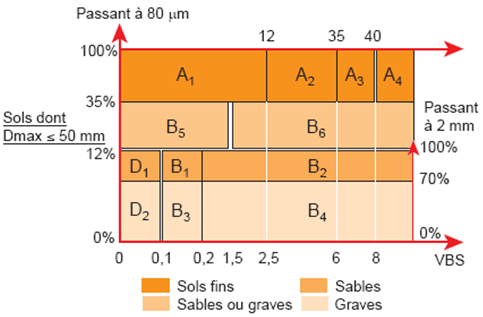 On distingue 3 familles :
Les Sols de classe : A, B, C et D
Les matériaux rocheux de classe : R
Les sols organiques et sous produits industriels de classe : F
Les 4 classes de sols (famille 1) :
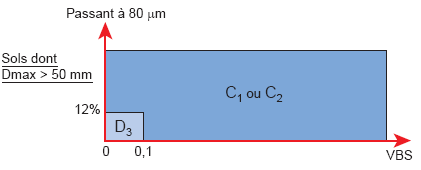 Classe A : sols fins (sensibles à l’eau) 
  Classe B : sols sableux et graveleux avec fines
  Classe C : sols comportant des fines et des gros éléments
  Classe D : sols insensibles à l'eau
Tableau synoptique de classification des matériaux selon leur nature [GTR, LCPC-SETRA, 1992]
Identification : Ces classes de sols peuvent être identifiés par des essais normalisés physico-mécaniques et chimiques.
Cours de 2ème Année Master – Université DBKM                               E-mail: hamid_gadouri2000@yahoo.fr   (15)
5-  Stabilisation des sols gonflants aux liants hydrauliques
Quelles sont les méthodes de traitement et de renforcement des sols instables?
Il existe plusieurs techniques permettent la valorisation des sols présentant des caractéristiques médiocres. Il s’agit de la:
1- Stabilisation hydraulique (rabattement de nappe, drainage,…);
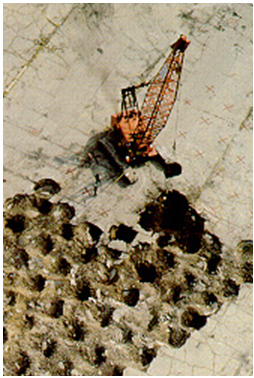 2- Stabilisation thermique (congélation,…);
3- Stabilisation mécanique;
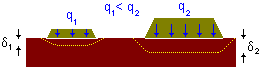 Densification par préchargement
Densification par compactage dynamique
Cours de 2ème Année Master – Université DBKM                               E-mail: hamid_gadouri2000@yahoo.fr   (16)
5-  Stabilisation des sols gonflants aux liants hydrauliques
4- Stabilisation chimique par : (chaux, ciment, cendre volante,…).
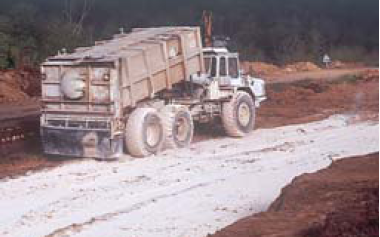 Expemple : utilisation de la chaux
(1)- Mise en place de la chaux
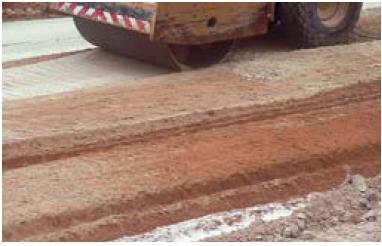 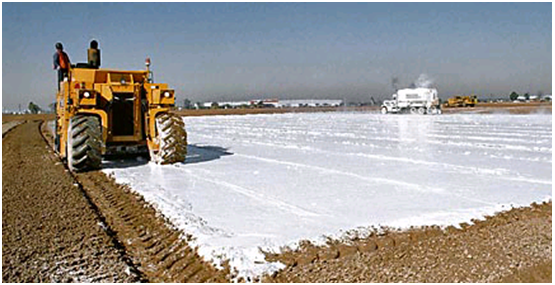 (3)- Compactage
(2)- Arrosage de l’eau et malaxage
Remarque : Dans cette recherche bibliographique nous allons s’intéresser aux traitement des sols par la méthode chimique (ajouts des produits minéraux).
Cours de 2ème Année Master – Université DBKM                               E-mail: hamid_gadouri2000@yahoo.fr   (17)
5-  Stabilisation des sols gonflants aux liants hydrauliques
Quelle est la différence entre la stabilisation des sols à la chaux et au ciment?
Traitement à la chaux:

L’addition de la chaux aux sols argileux entraîne une augmentation du Ph du sol qui est responsable de la dissolution de l’alumine et de la silice présentant dans l’argile. En effet, les réactions entre cette chaux, la silice et l'alumine libres, concourant à la formation de nouveaux minéraux comme des CSH (silicates de calcium hydratés), des CAH (aluminates de calcium hydratés) et des CASH (alumino-silicates de calcium hydratés) qui sont principalement responsables de la consolidation (augmentation des résistances mécaniques).
Traitement au ciment:

Contrairement à la chaux, la poudre de ciment contient en elle-même tout ce dont elle a besoin pour réagir et former des produits cimentaires (CSH, CAH et CASH). Le ciment va créer des liens physiques entre les particules augmentant ainsi la résistance des sols comparativement à la chaux qui a besoin de silice et d'alumine provenant des particules argileuses pour développer les réactions pouzzolaniques
Cours de 2ème Année Master – Université DBKM                               E-mail: hamid_gadouri2000@yahoo.fr   (18)
5-  Stabilisation des sols gonflants aux liants hydrauliques
Comment expliquer les mécanismes de stabilisation à la chaux et au ciment ?
À court terme, l’ajout de la chaux provoque l’évaporation de l’eau avec l’ionisation de la Chaux éteinte qui libère des ions Ca2+ et OH-
Échange cationique se produit entre les ions absorbés et les cations apportés qui modifie la CEC et augmente le pH du sol : (pH = 12.5)
Réduction de la taille de la double couche des particules argileuses  et diminution des forces de répulsion entre elles.
Floculation/agrégation des particules argileuses
Formation des grumeaux et diminution de la Sensibilité à l’eau
Modification des limites d’Atterberg et les paramètres de compactages
Wp……….., WOPN ………..
Ip.................,γdOPN ……......
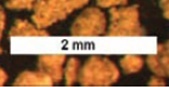 Cours de 2ème Année Master – Université DBKM                               E-mail: hamid_gadouri2000@yahoo.fr   (19)
5-  Stabilisation des sols gonflants aux liants hydrauliques
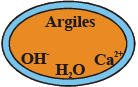 À long terme, déjà le sol possède un pH fort (12.5)
Dissolution de la silice et de l’alumine de l’argile et ils rentrent en réaction avec le calcium apporté par la chaux  (Réactions pouzzolaniques)
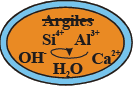 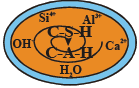 Formation des produits cimentaires : C-S-H, C-A-H  (hydrates de 2ème génération)
Augmentation des caractéristiques mécaniques, Rc et Rtb
  Diminution ou suppression du gonflement  Gv
Cours de 2ème Année Master – Université DBKM                               E-mail: hamid_gadouri2000@yahoo.fr   (20)
5-  Stabilisation des sols gonflants aux liants hydrauliques
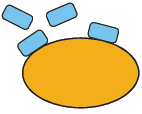 Une fois le ciment est malaxé avec les grumeaux qui sont déjà formés par la chaux.
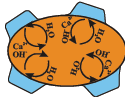 Le ciment s’hydrate avec transfert d’ions Ca2+ et OH- vers l’intérieur du grumeau.
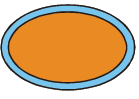 Formation d’une pâte qui enrobe le grumeau
Le compactage améliore la liaison des grumeaux et diminue de la macro-porosité
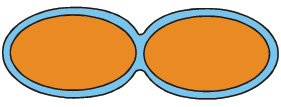 La pâte devient une coque formée par les (hydrates de 1ère génération).
    Le durcissement de cette coque augmente les résistances mécaniques.
Cours de 2ème Année Master – Université DBKM                               E-mail: hamid_gadouri2000@yahoo.fr   (21)
6- Élément potentiellement perturbateurs du traitement de sols
Qu’est ce qu’un élément perturbateur et comment peut-il se présenter ?
Un élément perturbateur peut être défini comme un parasite qui induit des effets néfastes (indésirables) au cour et après le traitement du sol. Dans certains cas, cet élément perturbateur importe des effet bénéfiques pour les sols.  

La perturbation du traitement des sols est liée à la:

  Microstructure du sol;
  Nature minéralogique du sol (minéraux argileux);
  Nature ainsi qu’à la forme sous laquelle se trouve le composé chimique (sulfates dissous, pyrites, gypses, anhydrites, nitrates, phosphates, chlorures…etc.).
  Nature des ajouts utilisés (chaux, ciment, pouzzolane naturelle ou artificielle, cendres volantes, GGBS, fumée de silice…etc.).
Cours de 1ère année Master – Université de Médéa-                                         E-mail: h_gadouri@yahoo.fr   (22)
6- Élément potentiellement perturbateurs du traitement des sols
Quelle est l’origine des éléments perturbateurs de type composés chimiques (sulfates, chlorures, phosphates et nitrates, ?
Chlorures
Origine naturelle
Origine anthropique
Les chlorures sont largement répandus dans:

 La lithosphère (1900ppm) où 1ppm correspond à 0.15 mg/1kg du sol sec.
 Les eaux douces naturelles (0.07 à 70ppm);
 l’eau de mer (17500ppm).
La présence naturelle de chlorures dans les sols est attribuée généralement aux embruns marins et aux intrusions d’eau de mer dans les zones côtières. Ils sont généralement présents sous forme de sels solubles [NaCl (360g/L) et KCl (350g/L) à 20°C].

 Dans un sol acide (10ppm);
 Dans un limon sableux (1000ppm).
Plusieurs sources anthropiques (causé par l’homme lui-même) sont évoquées:

Épandage  d’engrais sur les sols agricoles,
Épandage  sur les routes, 
Effluents  industriels, 
Eaux  usées, 
Eaux  d’irrigation, 
Eaux  de lixiviation des déchets

Les sols argilo-limoneux peuvent voir leur concentration en chlorure doubler voire décupler (10 fois plus grande).
Cours de 1ère année Master – Université de Médéa-                                         E-mail: h_gadouri@yahoo.fr   (23)
6- Élément potentiellement perturbateurs du traitement des sols
……………………….Sulfates………………………
Origine naturelle
Origine anthropique
On évoque deux sources naturelles :
 La  pyrite, FeS2 est présente en particulier dans les marnes, elle s’altère et forme des oxydes et hydroxydes métalliques: Fe2O3, Fe(OH)3, jarosite HFe3(SO4)2(OH) et des sulfates H2SO4, FeSO4, CaSO4.2H2O.
 Le  gypse, CaSO4.2H2O (sulfate de calcium hydraté) provient de l’altération de la pyrite qui le moins soluble dans le sol. Tandis que, le sulfate de potassium K2SO4 et le sulfate de sodium Na2SO4 ont des solubilités de 109 et 209g.L-1 à 20°C respectivement. Certains sols possèdent une concentration en sulfate très faible (15 à 30mg/kg) et peut atteindre 150mg/kg dans limon sableux.
Certaines activités agricoles, industrielles ou domestiques contribuent à l’enrichissement des sols en produits soufrés, sulfures ou sulfates, en particulier avec l’utilisation d’amendements, d’engrais (tel que le sulfate de potassium K2SO4), de composts, de fumiers et/ou de pesticides
Cours de 1ère année Master – Université de Médéa-                                         E-mail: h_gadouri@yahoo.fr   (24)
6- Élément potentiellement perturbateurs du traitement des sols
……………………….Nitrates………………………
Origine naturelle
Origine anthropique
La  production d’ions ammonium (nitrite et nitrate) se fait par une succession de réactions biochimiques grâce à :

 La  fixation de l’azote atmosphérique;
 La  minéralisation de la matière organique;

Les sources de nitrates sont naturellement présentes en faible quantité, de l’ordre de 10 jusqu’à 200mg/kg dans un limon sableux
L’engrais chimique azoté le plus employé en agricultures est le nitrate d’ammonium NH4NO3. La solubilité du nitrate d’ammonium est de 1183g/L à 20°C. 

Le sulfate d’ammonium (NH4)2SO4, l’urée (NH2)2CO, le nitrate de calcium Ca(NO3)2 ou le nitrate de potassium KNO3 sont d’autres formes courantes d’apport d’azote aux sols agricoles.

Les concentrations peuvent atteindre localement 1000mg/kg.
Cours de 1ère année Master – Université de Médéa-                                         E-mail: h_gadouri@yahoo.fr   (25)
6- Élément potentiellement perturbateurs du traitement des sols
……………………….Phosphates………………………
Origine naturelle
Origine anthropique
Le phosphore est un élément majeur de la pédosphère (1000mg.kg-1) dont 60% se trouve sous forme inorganique. Les teneurs totales retenues en phosphate pour la plupart des sols sont de 200 à 4000mg/kg de sol sec. Toutefois, des valeurs extrêmes de 10 000mg/kg se sont enregistrées dans des roches volcaniques et dans certaines craies. Il est présent dans les sols à l’état d’orthophosphate (PO43-), liés au calcium (on parle de l’apatite sous deux formes):

  3[Ca3(PO4)2].CaX2 avec X : Cl-, F-, OH-
  3[Ca3(PO4)2].CaX avec X :CO32-).
Les phosphates se trouvent sous formes : 
 D’engrais et de pesticides;
 De retardateurs d’incendie;
 D’additifs pour carburants;
 De plastiques.

Dans les engrais, le phosphate se présente sous la forme d’acide phosphorique H3PO4, de composés ammono-phosphatés (NH4)2.(HPO4) et (NH4)3.(PO4) et de superphosphates simple Ca(H2PO4)2 ou triple 3[Ca(H2PO4)2]. Le superphosphate simple peut contenir jusqu’à 12% de sulfate sous la forme CaSO4.
Cours de 1ère année Master – Université de Médéa-                                         E-mail: h_gadouri@yahoo.fr   (26)
6- Élément potentiellement perturbateurs du traitement des sols
……………………….Autres éléments perturbateurs………………………
Matières Organiques
Dérivés de pétrole
Le phosphore est un élément majeur de la pédosphère (1000mg.kg-1) dont 60% se trouve sous forme inorganique. Les teneurs
Cours de 1ère année Master – Université de Médéa-                                         E-mail: h_gadouri@yahoo.fr   (26)
7-  Mécanismes de perturbation des sols traités aux L.H
Quels sont les produits qui peuvent avoir naissance après perturbation ?
Ionisation de la chaux éteinte
Ca(OH)2 → Ca2+  +  2(OH)−
et le pH devient supérieur à 12.3
Hydratation de la chaux vive
CaO + H2O → Ca(OH)2
Dissolution des minéraux argileux dans un pH >10.5 
Al2Si4O10 (OH)2 . nH2O + 2(OH)− +10H2O → 2[2Al(OH)−4 + 4H4SiO4] + nH2O
Dissolution des sulfates dans les sols ou ils sont déjà solubles dans l’eau de nappe.
MxSO4 . nH2O  →  XMY+  +  (SO4)2-   +  nH2O
Tel que : x = 1; y = 2 ou bien x = 2; y = 1 (M: éléments chimiques mono et divalents)
Formation d’ettringite (dans certaines conditions, elle va se transformer en Thaumasite)
 6Ca2+ + 2Al(OH)-4 + 4OH- + 3(SO4)2- + 26H2O  →  Ca6Al2(SO4)3(OH)12 . 26H2O
Composés d’aluminium de l’argile
Ion sulfatiques
(SO4)2-
Ca2+ apporté par la chaux
L’eau H2O
Ettringite
Cours de 1ère année Master – Université de Médéa-                                         E-mail: h_gadouri@yahoo.fr   (27)